NCC Hub CareGiver/partner support group: Addressing the needs of the caregiver
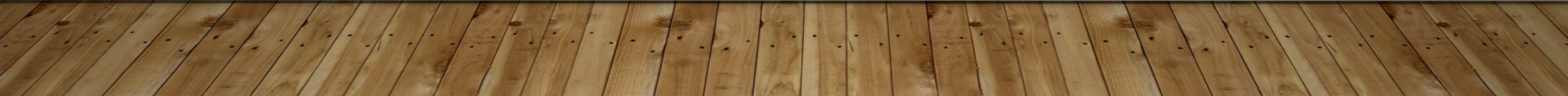 Who is Jan Mitchell?
Founder/Owner/operator of She moves forward, Inc. (Indianapolis, IN)6.5 years in healthcareOperations performance expert/new hire educator w/large healthcareMom, caregiver, widow,author,speaker
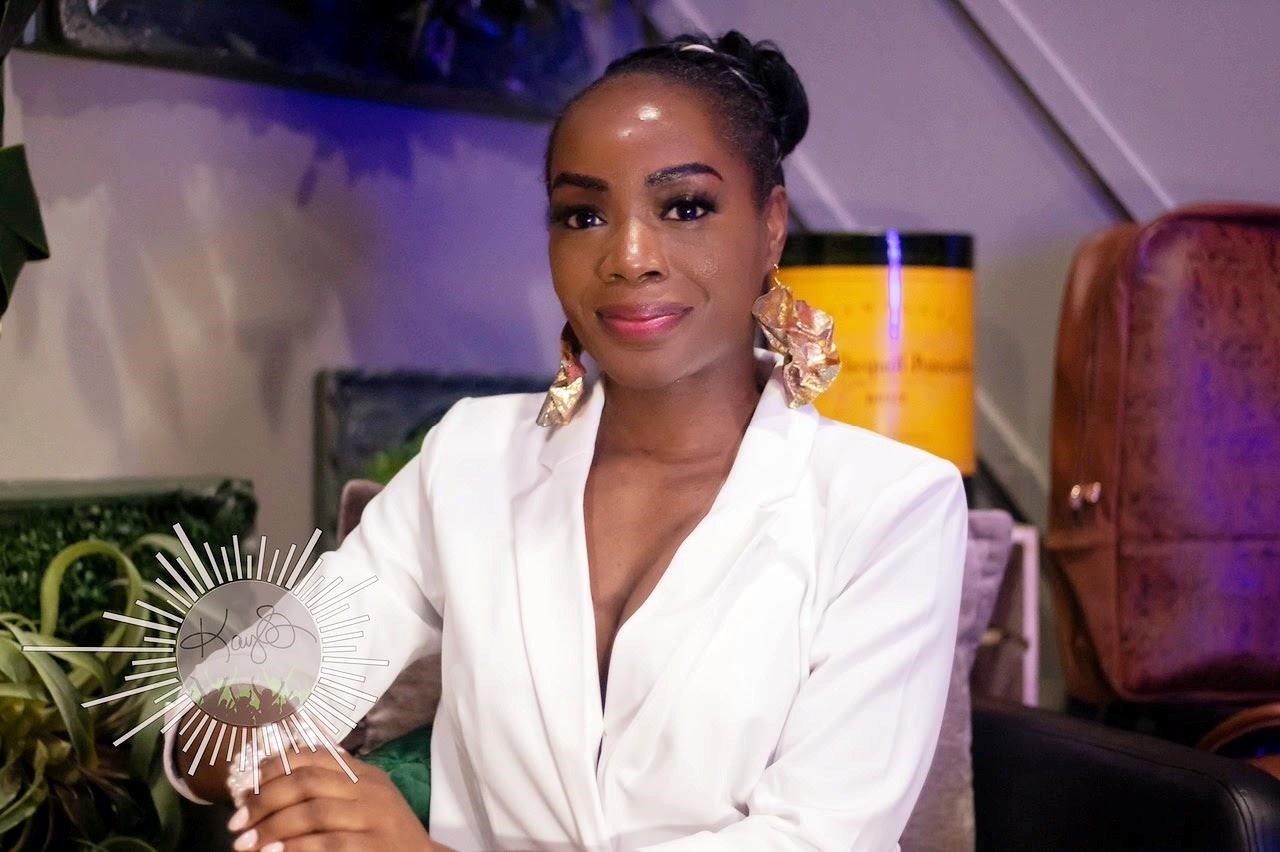 Jan Mitchell, Certified Grief Coach
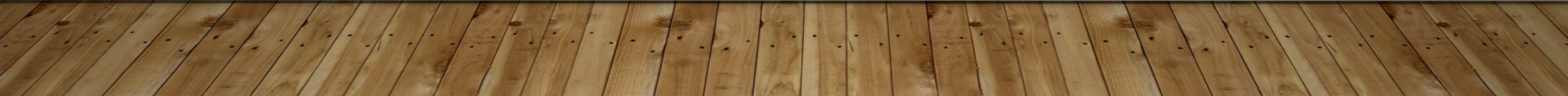 Average age of unpaid caregivers
36% of caregivers are between 50 and 64
22% of family caregivers are between 18 and 24
22% of caregivers are 25-49
13% of caregivers are 65-74
7% of caregivers are over the age of 75

(Caregiver Statistics: A Data Portrait of Family Caregiving 2023. Claire Samuels)
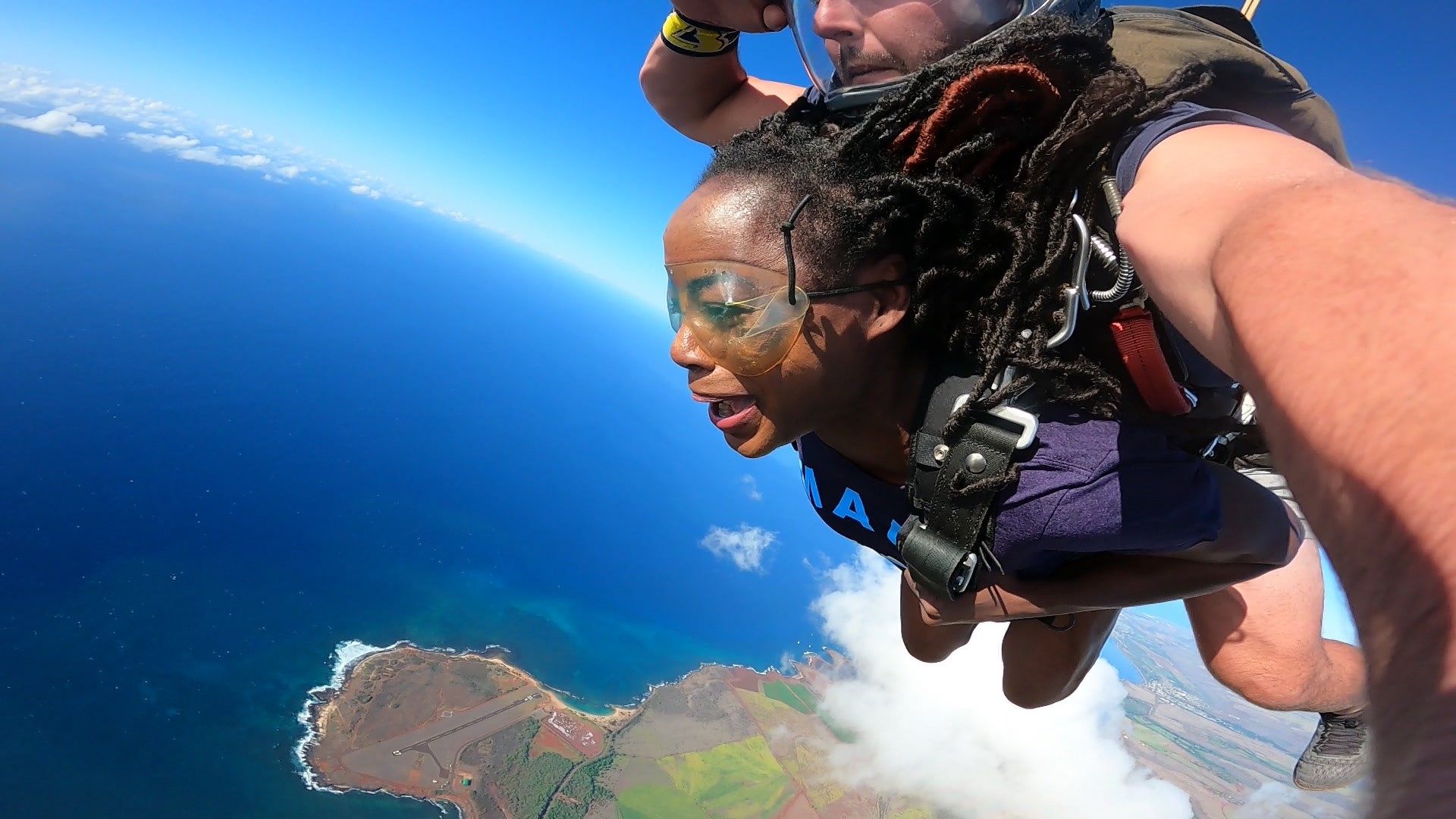 Challenges & Considerations for the Caregiver
Respite care for caregivers- consider that caregivers will need to have someone else tend to their loved one during certain times (can survey group to ensure time effective for all or majority of attendees)
Manage multiple family responsibilities in addition to caring for their loved ones
Multi-generational caregivers in one household
Stress
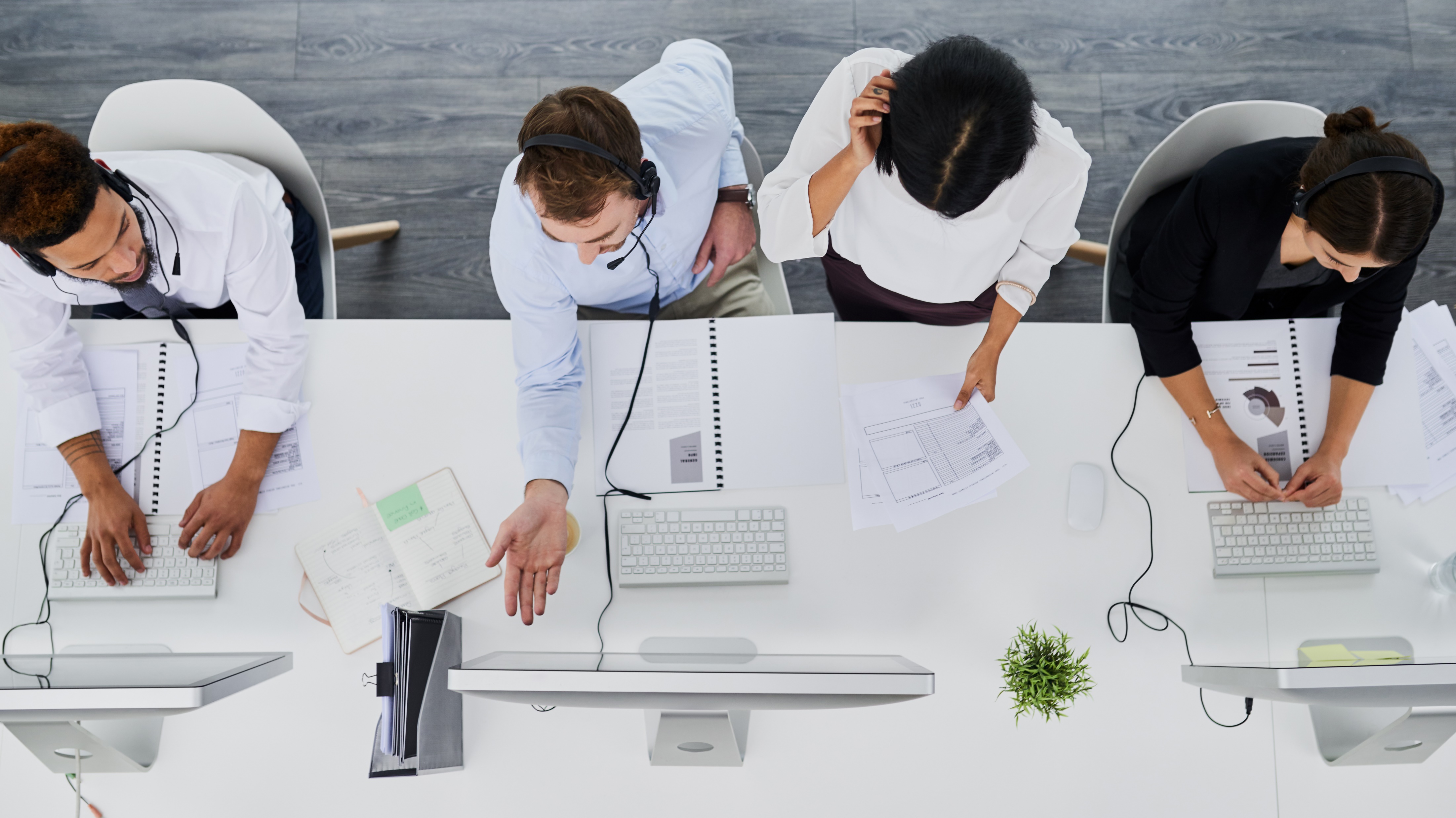 Caregiver Grief
It is real & can take place while the loved one is still living
It’s tough seeing a loved one suffer while they yet live
According to the national institute of health 30 % of caregivers of patients with dementia were at risk for clinical depression 1 year post-death and 20% experienced complicated grief,
Lack of knowledge or training how to care for loved one can increase stress
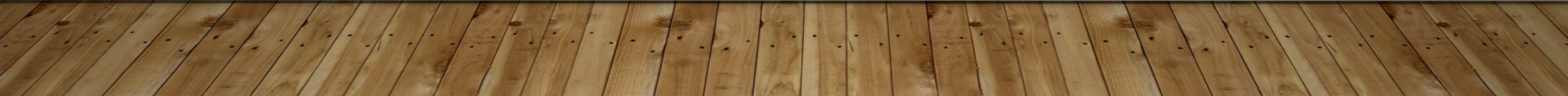 Questions to ask yourself at end of day
Establishing a caregivers support group
Think about:

Who will be invited
Time of day
Frequency
Length of meeting
Size of the group
Facilitating
What to bring
Meeting format
Additional resources for caregivers
CICOA CAREGIVER SUPPORT (317) 803-6131 or (800) 432-2422
ALZHEIMER’S ASSOCIATION  www.alz.org
SHE MOVES FORWARD, INC. www.shemovesforwardinc.com or (317) 660-1588
LIFESTREAM https://lifestreaminc.org/caregiver-support or (765) 759-1121
Questions?
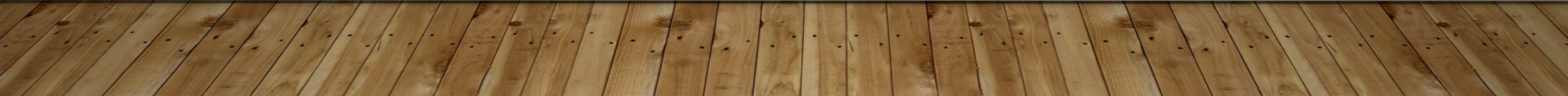 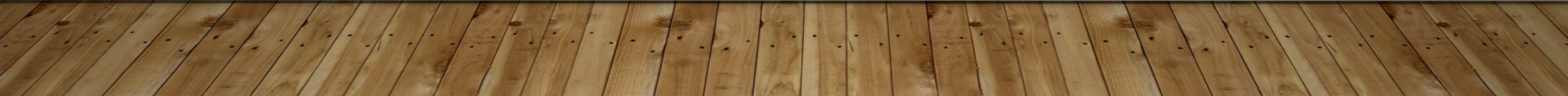